LOGO
Graduation REPLY
Respondent:Freeppt7.com
LOGO
Research process and methods
1. Click Enter text
2. Click Enter text
3. Click Enter text
4. Click Enter text
Click here to add a title
Click here to add a title
Click here to add a title
LOGO
Research process and methods
Donec Sollicitudin Molestie Malesuada. Donec Rutrum Congue Leo.
Donec Sollicitudin Molestie Malesuada. Donec Rutrum Congue Leo.
Donec Sollicitudin Molestie Malesuada. Donec Rutrum Congue Leo.
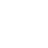 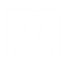 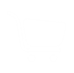 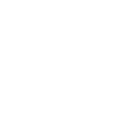 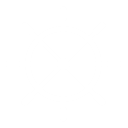 Click here to add a title click this
Add title click here to add
Click here to add a title click this
Add title click here to add
Click here to add a title click this
Add title click here to add
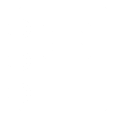 Click here to add a title click this
Add title click here to add
Click here to add a title click this
Add title click here to add
Click here to add a title click this
Add title click here to add
LOGO
Summary of papers
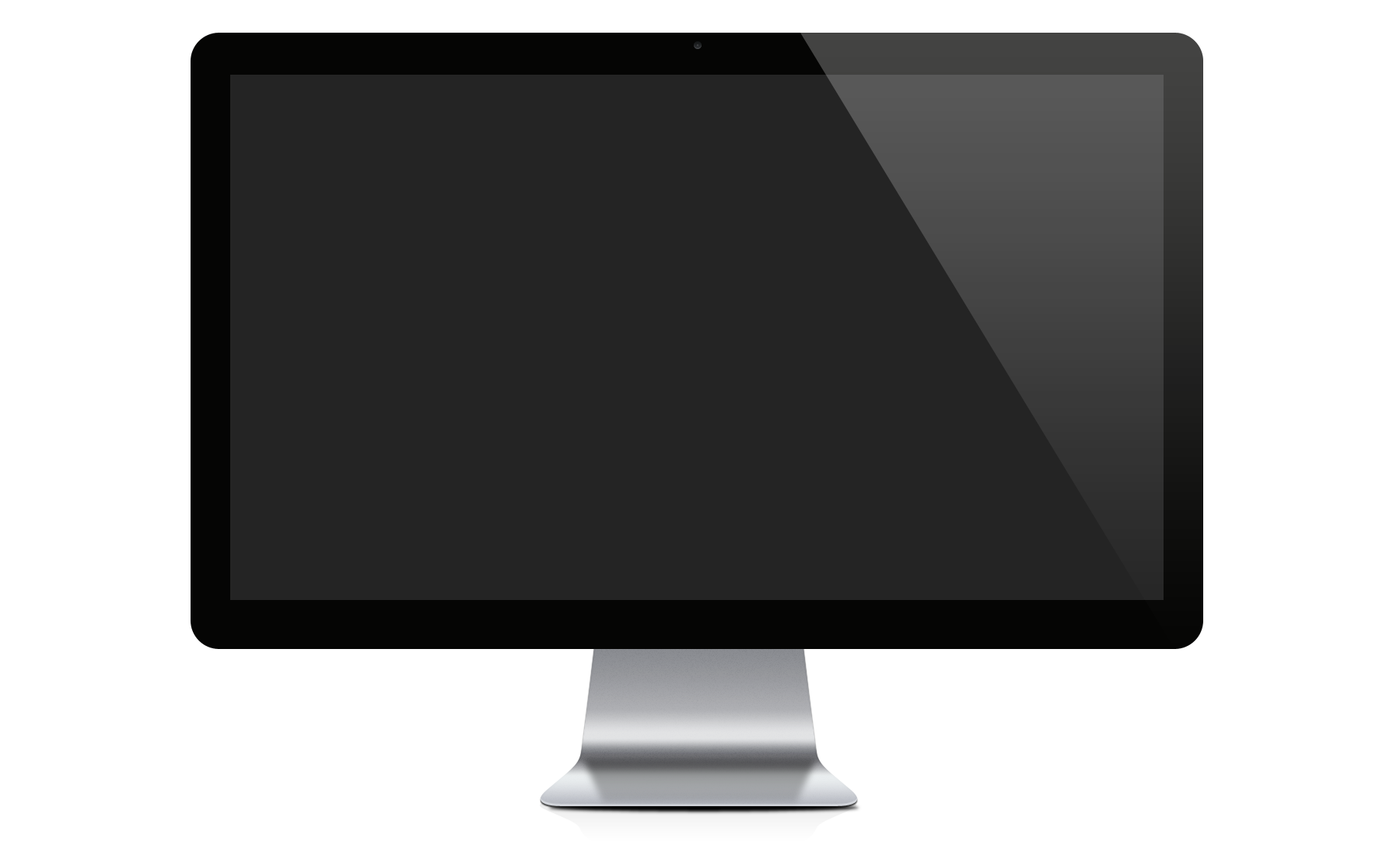 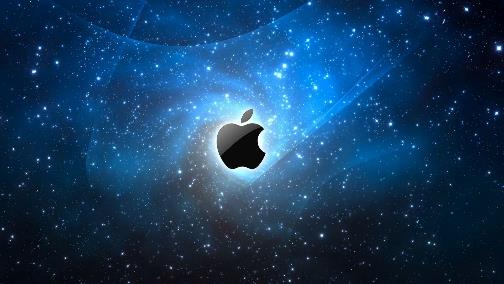 1
2
3
4
LOGO
Research content
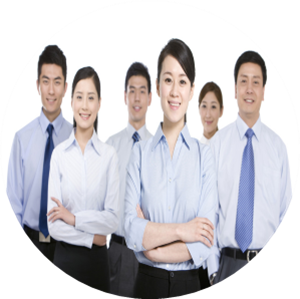 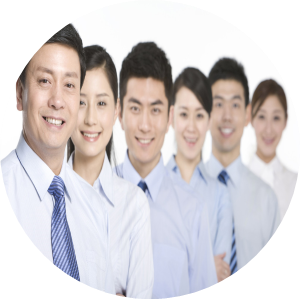 Our team
Donec Sollicitudin Molestie Malesuada. Donec Rutrum Congue Leo.
Our team
Donec Sollicitudin Molestie Malesuada. Donec Rutrum Congue Leo.
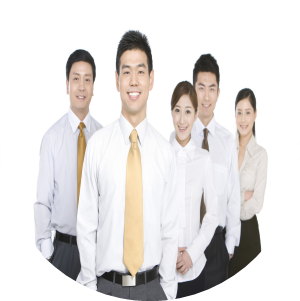 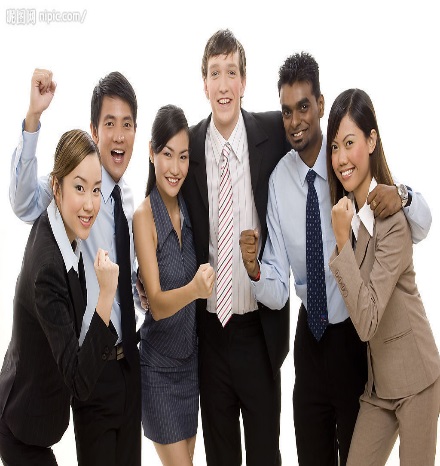 Our team
Donec Sollicitudin Molestie Malesuada. Donec Rutrum Congue Leo.
Our team
Donec Sollicitudin Molestie Malesuada. Donec Rutrum Congue Leo.
A.
C.
D.
B.
E.
LOGO
The background and significance of the thesis
Click here to add a title
Click here to add a title
Click here to add a title
Click here to add a title
Click here to add a title
Donec Sollicitudin Molestie Malesuada. Donec Rutrum Congue Leo.
Donec Sollicitudin Molestie Malesuada. Donec Rutrum Congue Leo.

Donec Sollicitudin Molestie Malesuada. Donec Rutrum Congue Leo.
Donec Sollicitudin Molestie Malesuada. Donec Rutrum Congue Leo.
Donec Sollicitudin Molestie Malesuada. Donec Rutrum Congue Leo.

Donec Sollicitudin Molestie Malesuada. Donec Rutrum Congue Leo.

Donec Sollicitudin Molestie Malesuada. Donec Rutrum Congue Leo.

Donec Sollicitudin Molestie Malesuada. Donec Rutrum Congue Leo.
Donec Sollicitudin Molestie Malesuada. Donec Rutrum Congue Leo.
Donec Sollicitudin Molestie Malesuada. Donec Rutrum Congue Leo.
Click here to add a title
Click here to add a title
Click here to add a title
Click here to add a title
Click here to add a title
LOGO
Click here to add a title
Click here to add a title
Click here to add a title
Click here to add a title
Click here to add a title
Click here to add a title
Click here to add a title
Click here to add a title
Click here to add a title
Click here to add a title
Click here to add a title
Click here to add a title
Click here to add a title
Click here to add a title
Click here to add a title
Click here to add a title
Click here to add a title
Click here to add a title
Click here to add a title
Click here to add a title
Research process and methods
Your title
Your title
Your title
Your title
Your title
LOGO
Research content
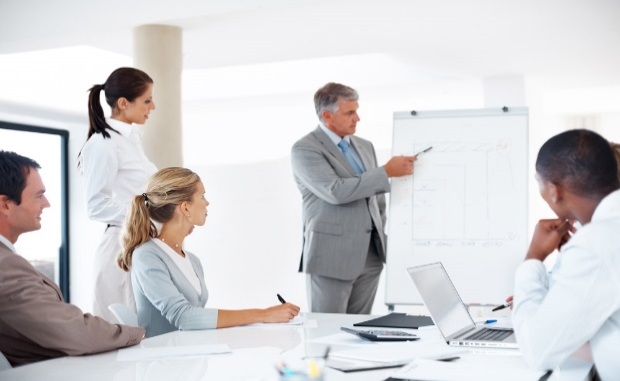 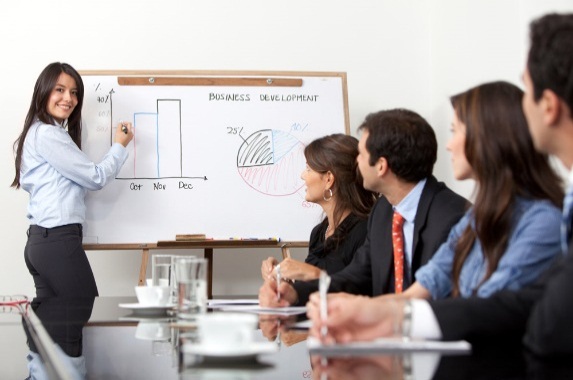 Donec Sollicitudin Molestie Malesuada. Donec Rutrum Congue Leo. Donec Sollicitudin Molestie Malesuada. Donec Rutrum Congue Leo.
Donec Sollicitudin Molestie Malesuada. Donec Rutrum Congue Leo.
Donec Sollicitudin Molestie Malesuada. Donec Rutrum Congue Leo.
Donec Sollicitudin Molestie Malesuada. Donec Rutrum Congue Leo.
Donec Sollicitudin Molestie Malesuada. Donec Rutrum Congue Leo.
Donec Sollicitudin Molestie Malesuada. Donec Rutrum Congue Leo.
Donec Sollicitudin Molestie Malesuada. Donec Rutrum Congue Leo.
Add title
100%
Add title
Our studio is dedicated to professionalPptTemplate Publishing, courseware and reportingPptThe beautification
Add title
Add title
Donec Sollicitudin Molestie Malesuada. Donec Rutrum Congue Leo.
Donec Sollicitudin Molestie Malesuada. Donec Rutrum Congue Leo.
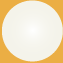 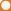 LOGO
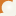 Research content
Donec Sollicitudin Molestie Malesuada. Donec Rutrum Congue Leo.
Add title
Donec Sollicitudin Molestie Malesuada. Donec Rutrum Congue Leo.
Add title
Donec Sollicitudin Molestie Malesuada. Donec Rutrum Congue Leo.
Add title
Donec Sollicitudin Molestie Malesuada. Donec Rutrum Congue Leo.
Add title
LOGO
Research content
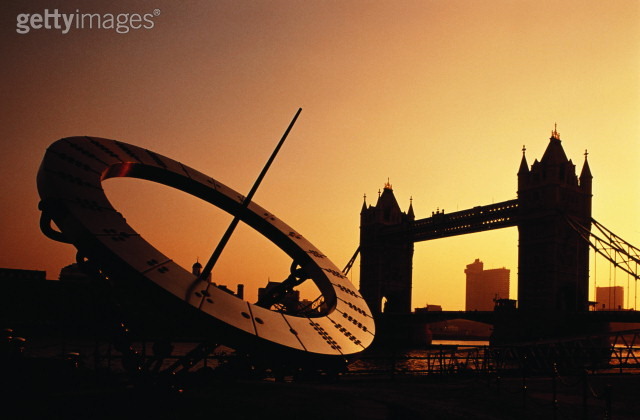 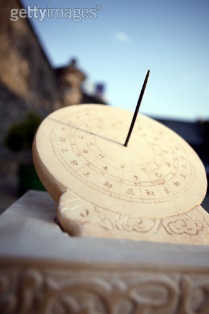 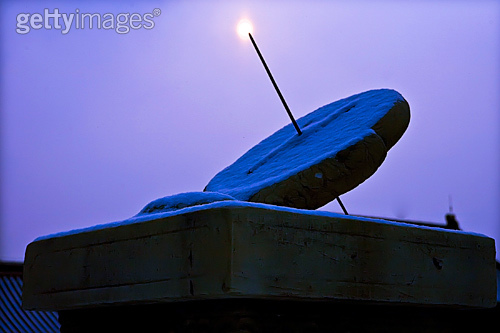 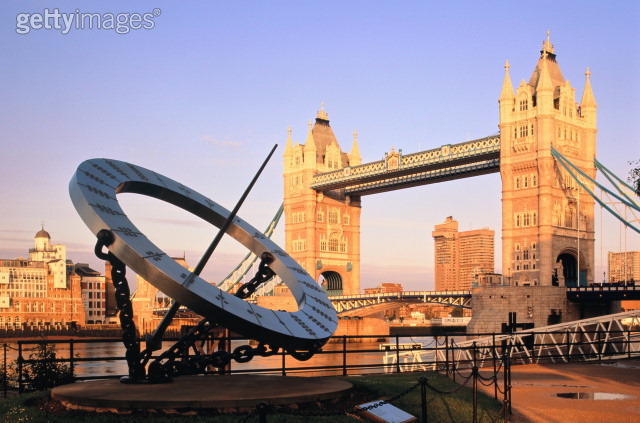 Donec Sollicitudin Molestie Malesuada. Donec Rutrum Congue Leo.
Donec Sollicitudin Molestie Malesuada. Donec Rutrum Congue Leo.
Donec Sollicitudin Molestie Malesuada. Donec Rutrum Congue Leo.
LOGO
Research content
92%
64%
36%
12%
Add title
Add title
Add title
Add title
Donec Sollicitudin Molestie Malesuada. Donec Rutrum Congue Leo. Donec Sollicitudin Molestie Malesuada. Donec Rutrum Congue Leo.
Donec Sollicitudin Molestie Malesuada. Donec Rutrum Congue Leo.
Click here to add a title
Click here to add a title
Click here to add a title
Click here to add a title
Click here to add a title
Click here to add a title
LOGO
01
Summary of topics
02
Donec Sollicitudin Molestie Malesuada. Donec Rutrum Congue Leo.
Donec Sollicitudin Molestie Malesuada. Donec Rutrum Congue Leo.
Donec Sollicitudin Molestie Malesuada. Donec Rutrum Congue Leo.
Donec Sollicitudin Molestie Malesuada. Donec Rutrum Congue Leo.
Donec Sollicitudin Molestie Malesuada. Donec Rutrum Congue Leo.
Donec Sollicitudin Molestie Malesuada. Donec Rutrum Congue Leo.
06
03
05
04
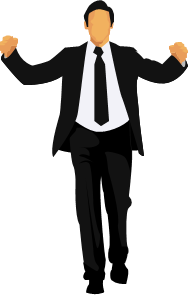 LOGO
Summary of topics
Add title
Add title
Add title
Add title
Add title
Add title
Add title
Add title
Add title
Add title
Add title
Add title
Add title
Add title
Add title
Add title
LOGO
Summary of topics
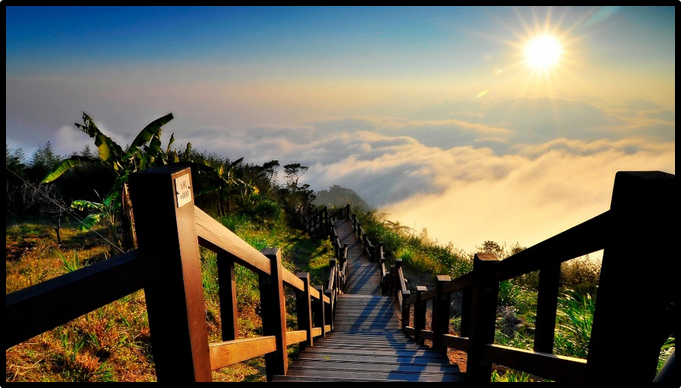 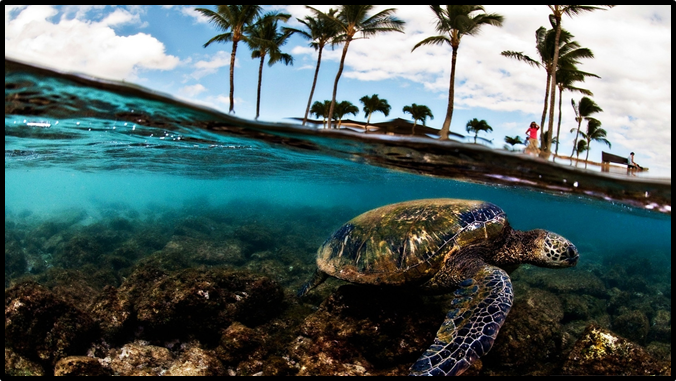 Donec Sollicitudin Molestie Malesuada. Donec Rutrum Congue Leo.
Donec Sollicitudin Molestie Malesuada. Donec Rutrum Congue Leo.
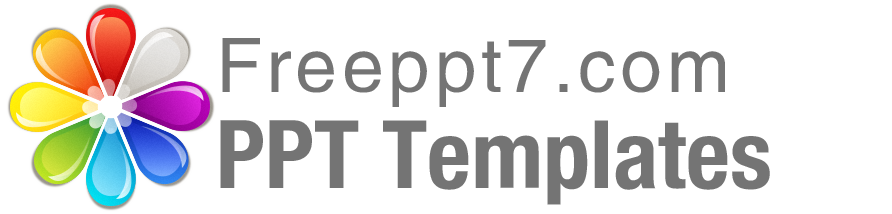 Best PPT templates for free download
Https://www.freeppt7.com
[Speaker Notes: The template comes from Http://www.ypppt.com]